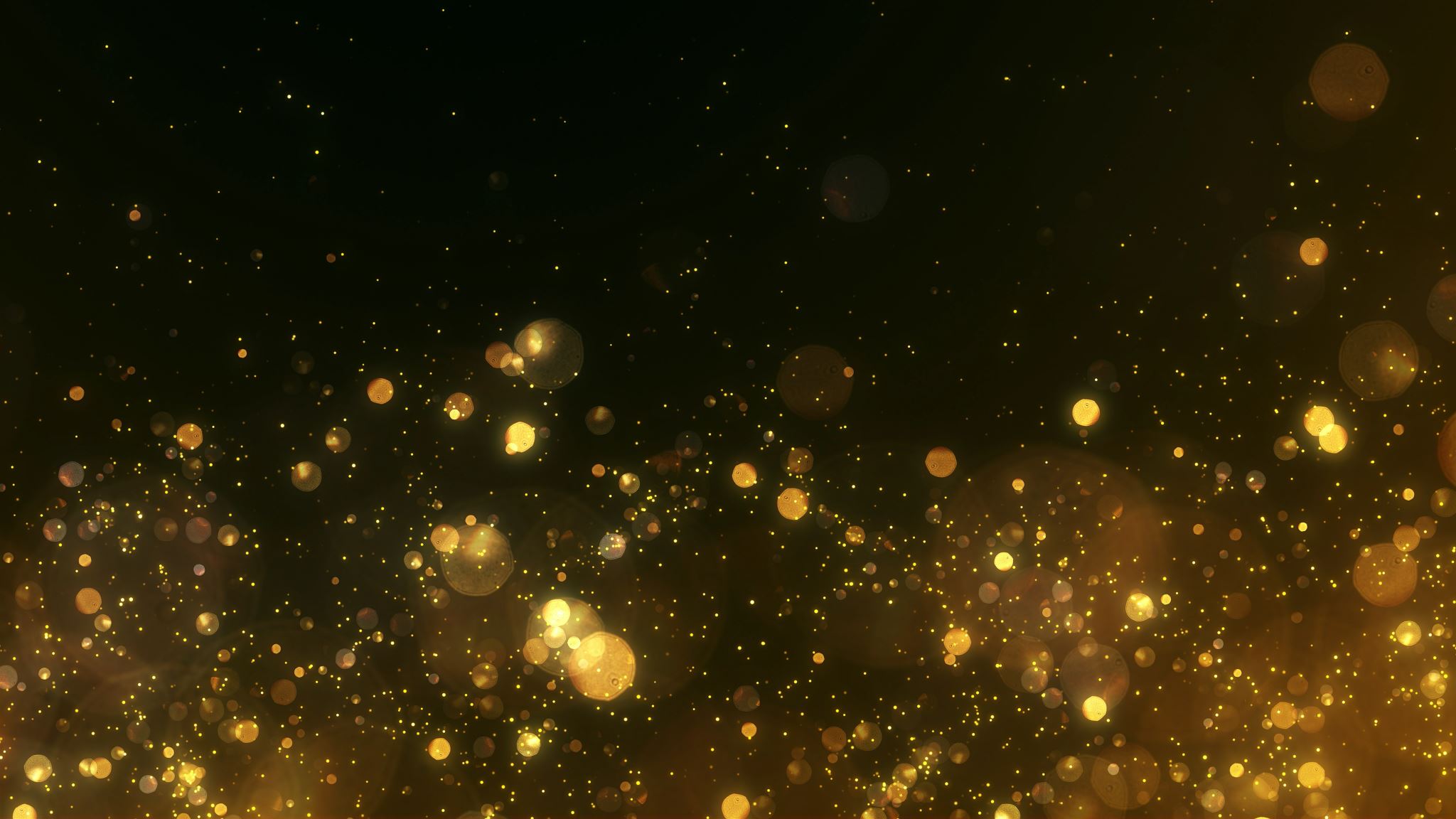 IN1000 - Gruppetime
Gruppe 29/31
Stikkord
Objektorientert programmering
 Objekter med referanse til andre objekter
 Oppdeling av oppgaver (metoder i klasser)
Oblig 8
https://www.uio.no/studier/emner/matnat/ifi/IN1000/h20/Obligatoriske-innleveringer/obligatorisk-oppgave-8/in1000_oblig8_v1.0.pdf
Prekode til oblig 8
Trikk oppgaven
Gitt en klasse passasjer (vis til fil). Skriv klassen trikk:

1. Konstruktøren tar inn et rutenr og antallRader. Alle trikker har også en instansvariabel self._plassPerRad med plass til 5 personer på hver rad.
2. Lag en privat metode som tar inn antallRader og lager trikken i form av et rutenett. Hvor hver rad har en rekke plasser (seter) per rad. Marker alle setene som ’ledige’.
3. Lag en __str__ metode som gir en visuell representasjon av trikken:
Slik at ett stopp ser slikt ut:

|Mindy|Oren|Norberto|Lola|Gale|
|Betty|ledig|Lon|Rodger|Cora|
|Colin|ledig|ledig|ledig|Fermin|
|Warren|ledig|ledig|ledig|Clifton|
|Carmine|ledig|ledig|ledig|Eric|
|Francesca|ledig|ledig|ledig|Sonny|
|Graciela|ledig|ledig|ledig|Lino|
|ledig|ledig|ledig|ledig|Janna|
|Elvira|ledig|ledig|ledig|Daphne|
|Araceli|ledig|Antione|Amber|Jerold|
4. Lag en metode gaaPaaTrikk, som tar inn en passasjer som setter seg hvis det er en ledig plass på trikken. Returner true hvis det var et ledig sete og det er plass til passasjeren. Hvis det ikke er plass returner false.
5. Lag en metode gaaAvTrikk som tar inn en stasjon. Som finner alle passasjerer som skal av på gitt stasjon, og fjerner dem fra trikken. (Metoden hentAvstigning til klassen passasjer returner hvor passasjeren skal gå av). Bruk metoden gaarAvRiktig slik at passasjeren blir markert til å ha gått av på riktig stopp. Sett sete
som ledig
6. Utvid metoden gaaAvTrikk slik at hvis mer enn 4 av naboene til en passasjer
stinker (bruk passasjer sin metode stinker). Så går denne passasjeren av pga dårlig lukt.
Lag et hovedprogram som oppretter en trikk med 10 rader. Leser inn en liste med stopp fra filen "trikk13.txt", og en som oppretter en liste med passasjerer.

Lag så metoden kjorTrikk som tar inn de to listene og som kjører trikken så lenge brukeren vil. Til slutt skriv ut en statistikk som inneholder: 
antall som skulle ta trikken
antall som kom fram
antall som kom på
antall som lukter
antall som ikke kom fram pga lukt